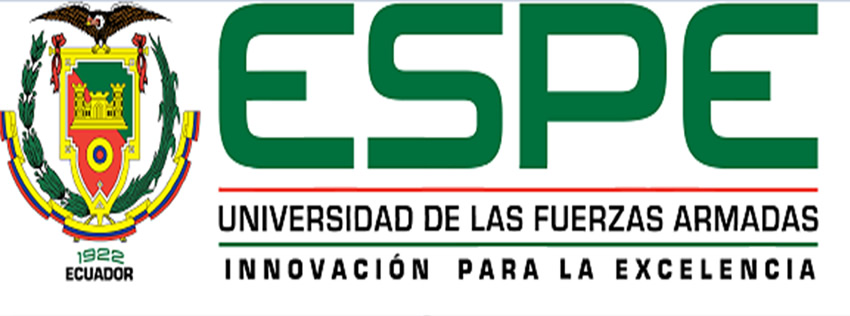 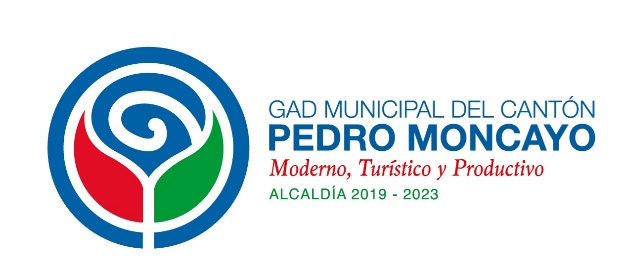 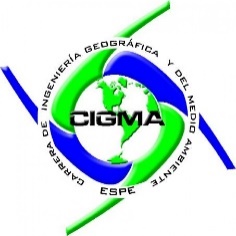 DEPARTAMENTO DE CIENCIAS DE LA TIERRA Y LA CONSTRUCCIÓNCARRERA DE INGENIERÍA GEOGRÁFICA Y DEL MEDIO AMBIENTETRABAJO DE TITULACIÓN, PREVIO A LA OBTENCIÓN DEL TÍTULO DE INGENIERO GEÓGRAFO Y DEL MEDIO AMBIENTE
“OPERACIONALIZACIÓN DE LOS COMPONENTES E INDICADORES DE LA GUÍA METODOLÓGICA SENPLADES PARA LA ELABORACIÓN DE PDYOT. CASO: PEDRO MONCAYO”
Autor:
Bone Mejía, Cristhian Rodolfo 

Director del proyecto:
PhD (c) Salazar Martínez, Rodolfo Jaime Fernando
Director de carrera:											                       Oponente:
                 Ing. Robayo Nieto, Alexander Alfredo MSc.                                                              Ing. Padilla Almeida, Oswaldo Vinicio PhD
“Si pudiéramos saber primero dónde estamos (diagnóstico) y hacía dónde vamos (visión), podríamos juzgar mejor qué hacer y cómo (plan de proyecto)”.




Abraham Lincon
(Benabent & Vivanco, 2019)
Objetivo general
Operacionalizar los componentes e indicadores para la evaluación de los parámetros espaciales a fin de mejorar y facilitar el diagnóstico, mediante una evaluación espacial multicriterio de los componentes e indicadores establecidos en la Guía Metodológica SENPLADES para la elaboración de los PDYOT. Caso: Pedro Moncayo.
Objetivos específicos
O1. Determinar los criterios que se van a utilizar dentro de la evaluación espacial multicriterio.
O2. Modelar los criterios espaciales para transformarlos de variables cualitativas a cuantitativas.
O3. Formular el modelo conceptual de la relación de las variables espaciales.
O4. Obtener los pesos de los componentes e indicadores de la Guía de la SENPLADES para su aplicación en el estudio de análisis espacial multicriterio, mediante varias técnicas.
O5. Determinar las diferencias espaciales de los modelos territoriales creados por los métodos del máximo valor y los exponenciales (cóncavo y convexo) mediante una comprobación visual, para determinar sus diferencias.
O6. Crear escenarios prospectivos territoriales al 2025 a partir de la valoración y los pesos determinados para cada componente analizado.
Biofísico
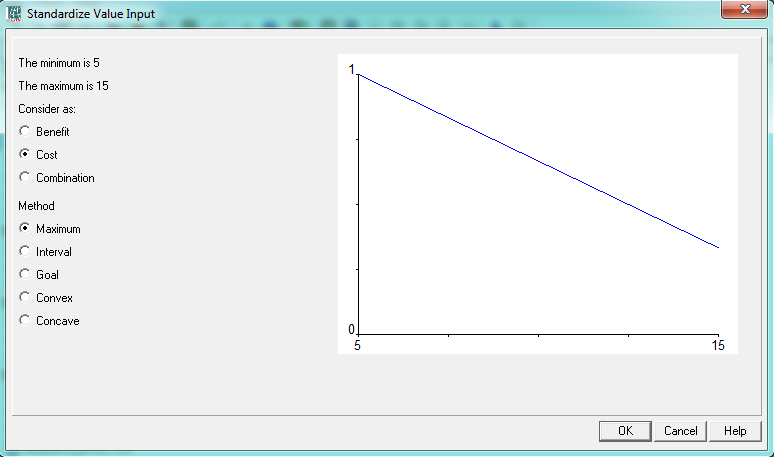 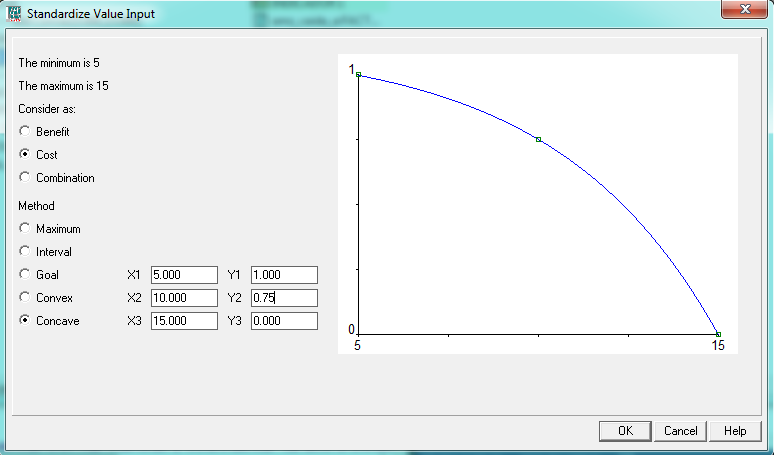 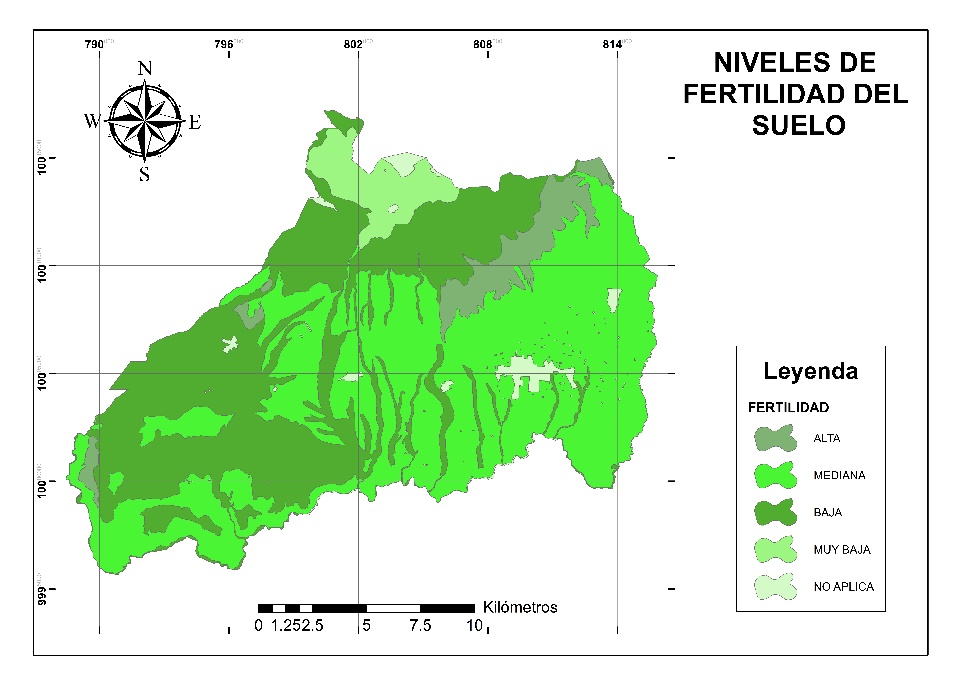 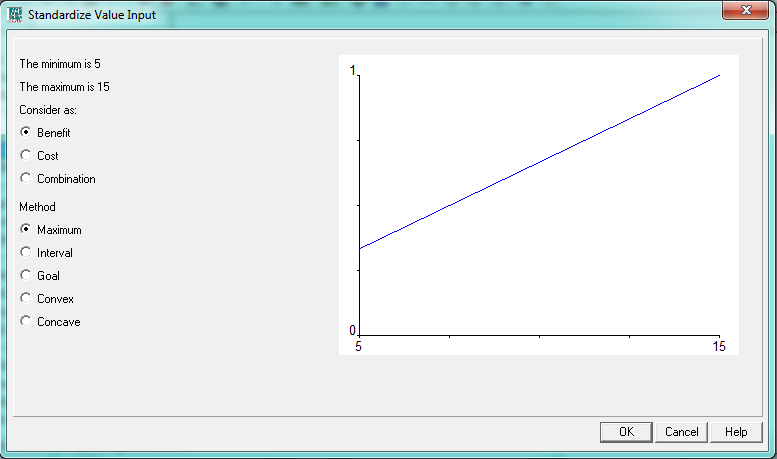 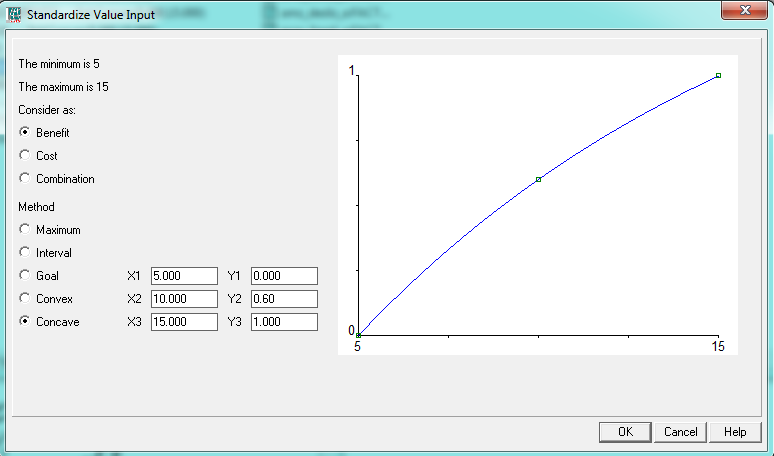 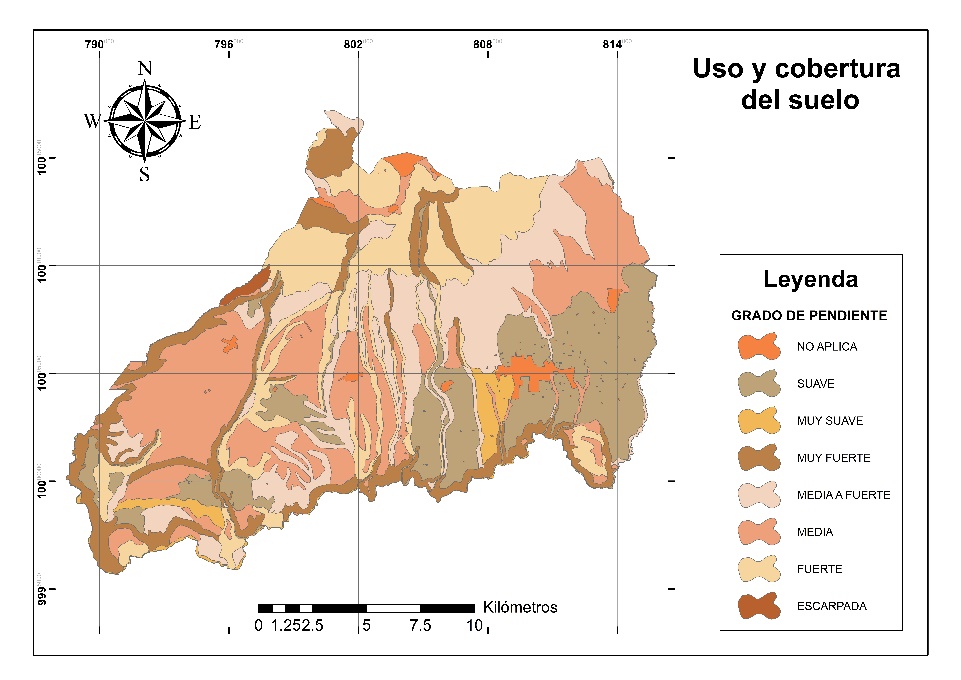 Pendiente
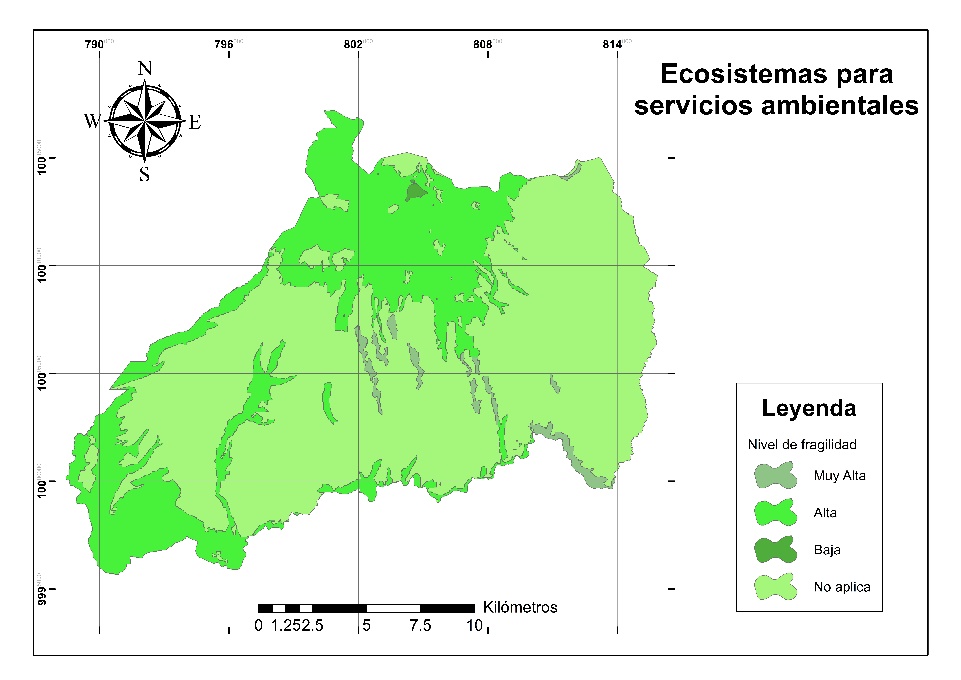 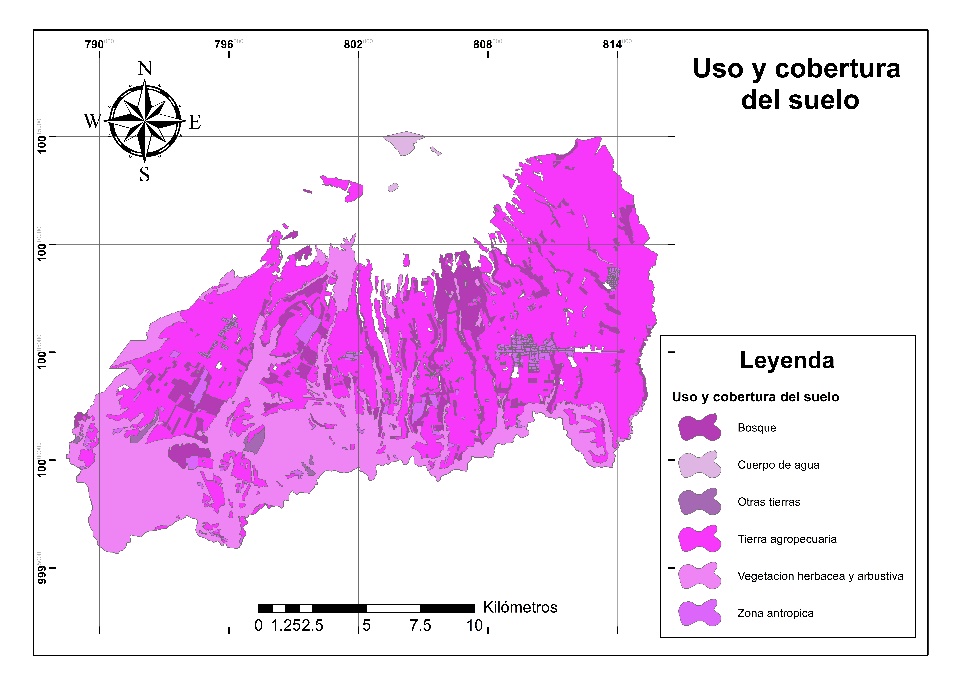 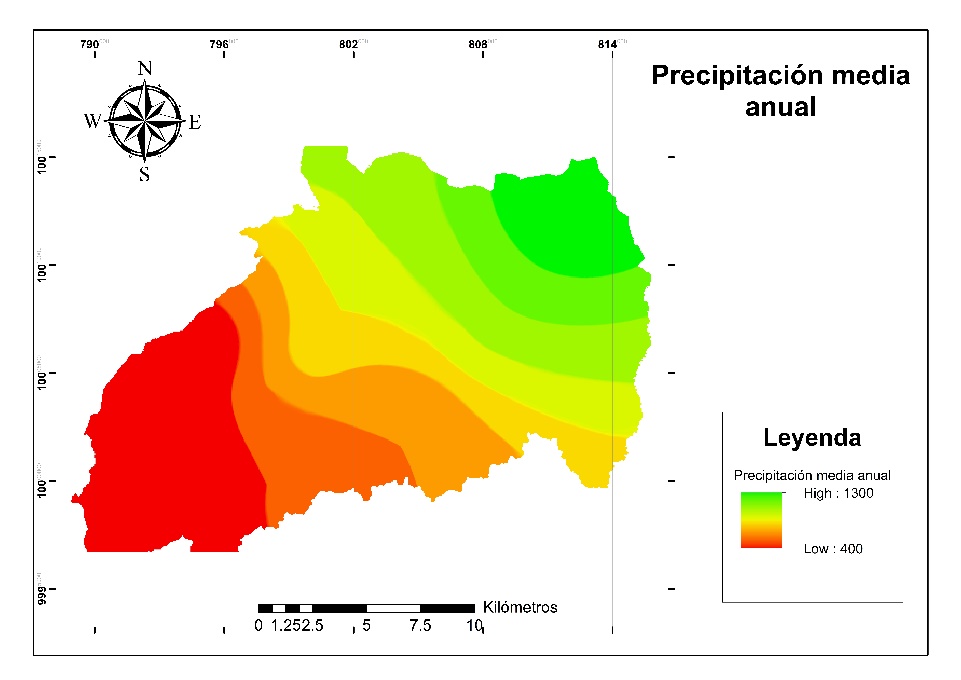 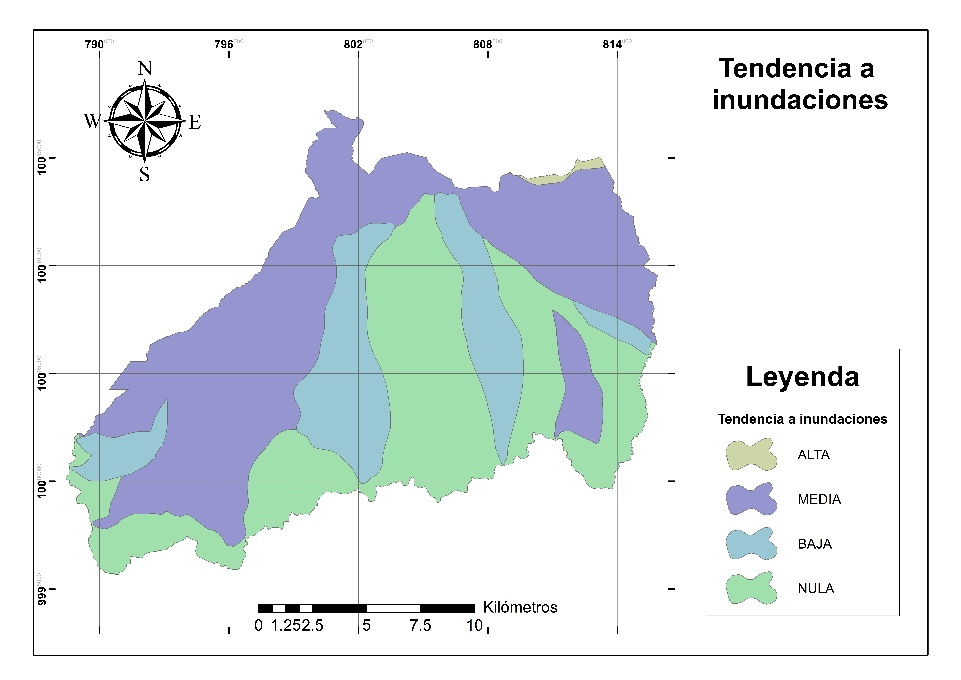 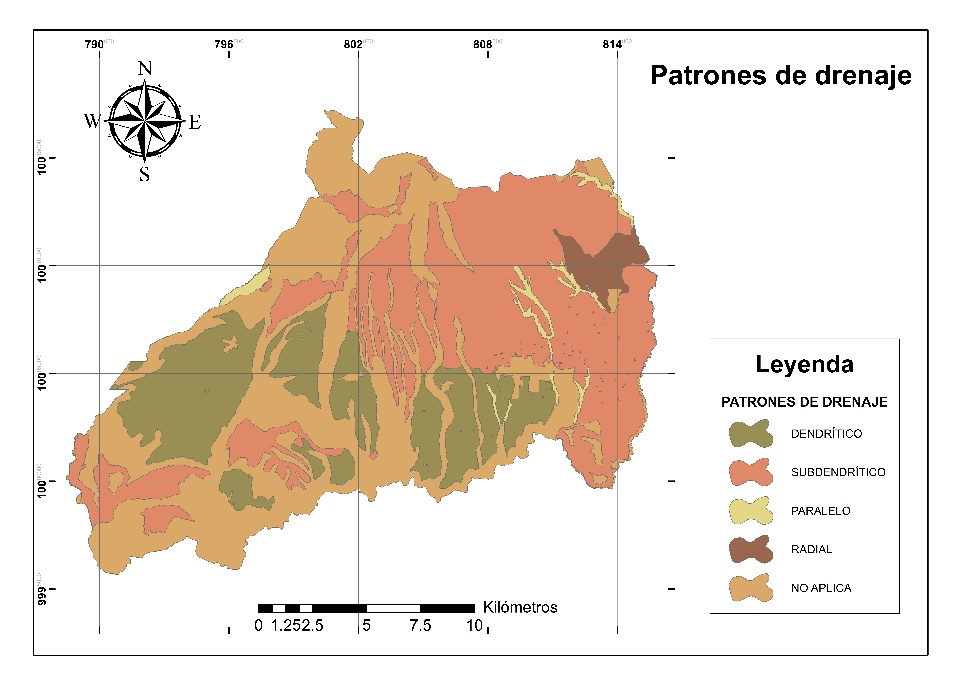 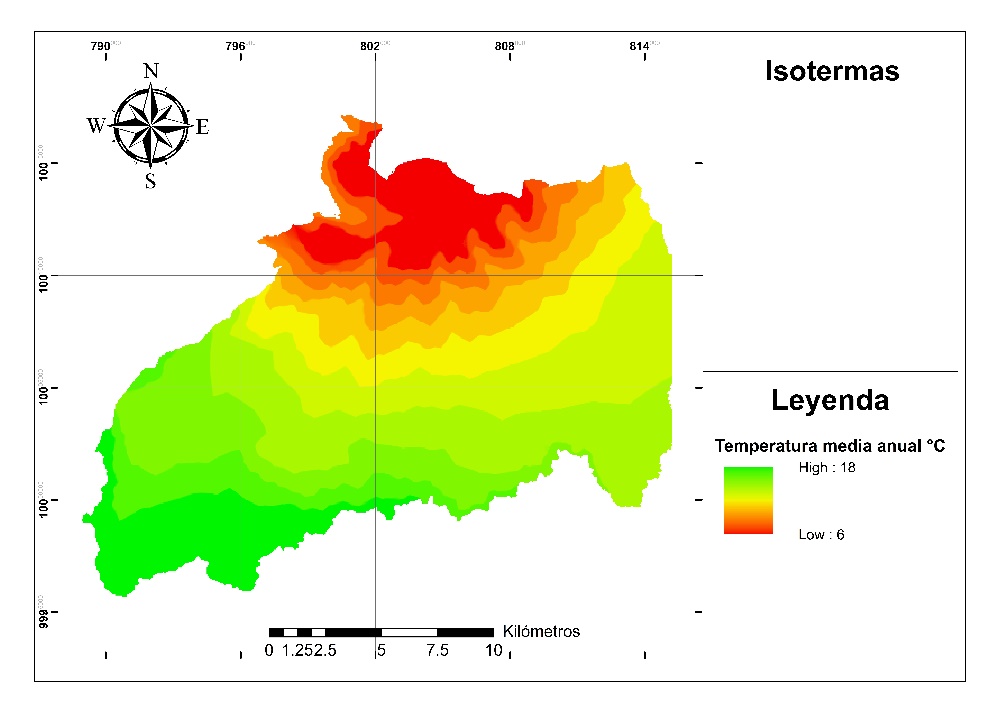 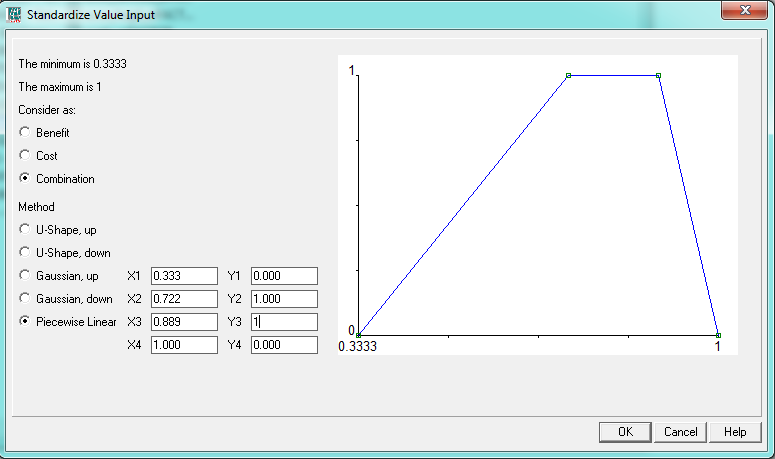 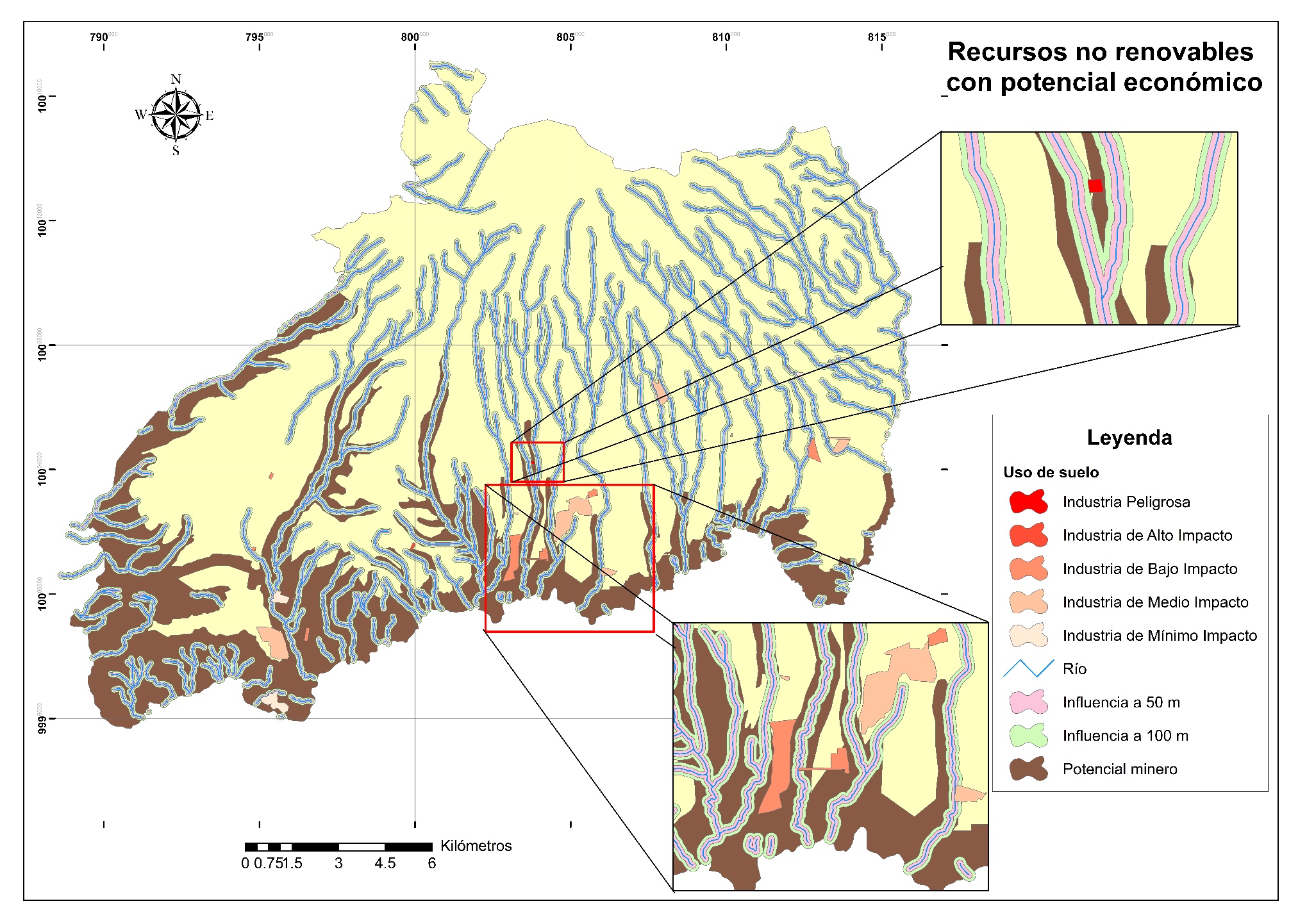 Sociocultural
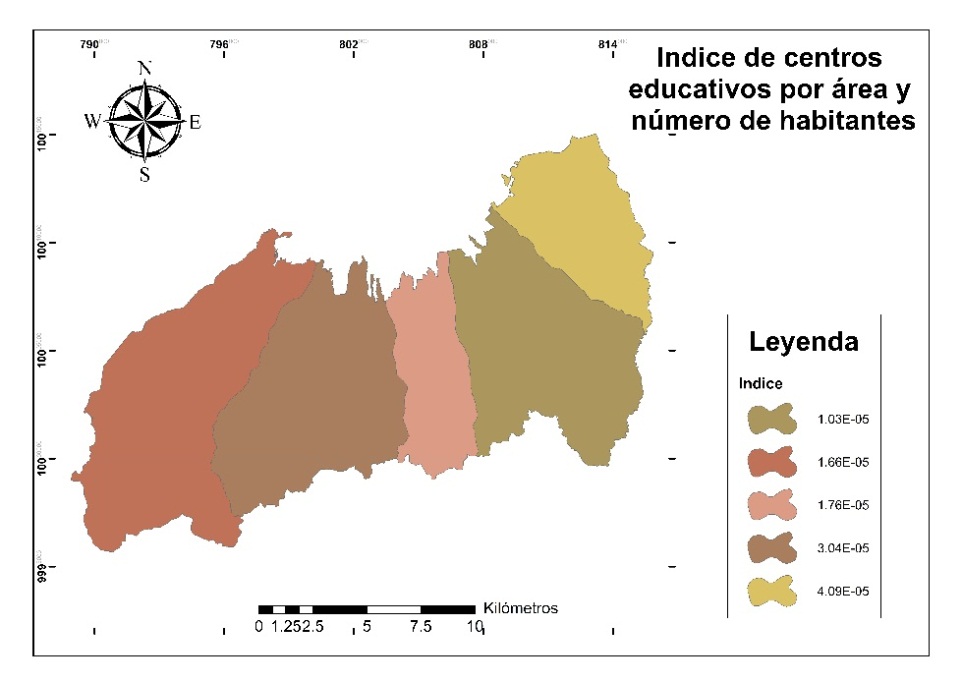 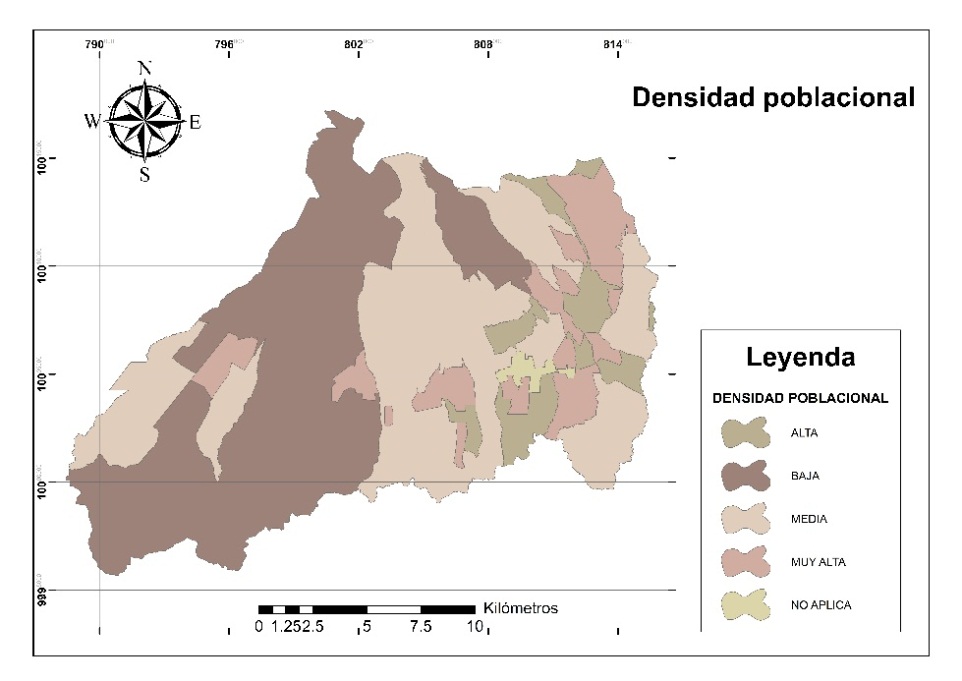 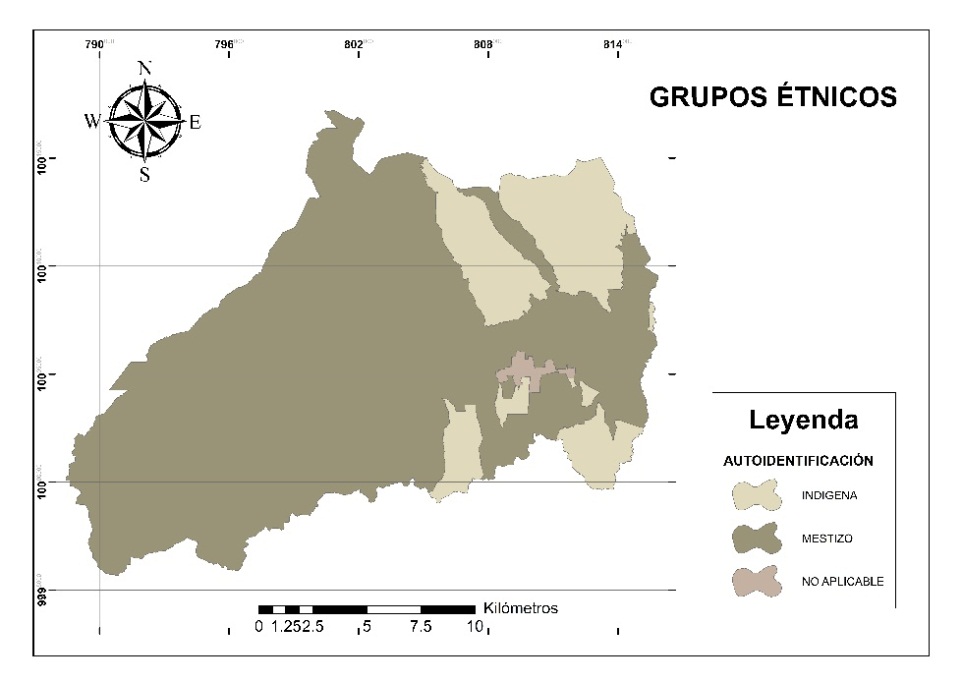 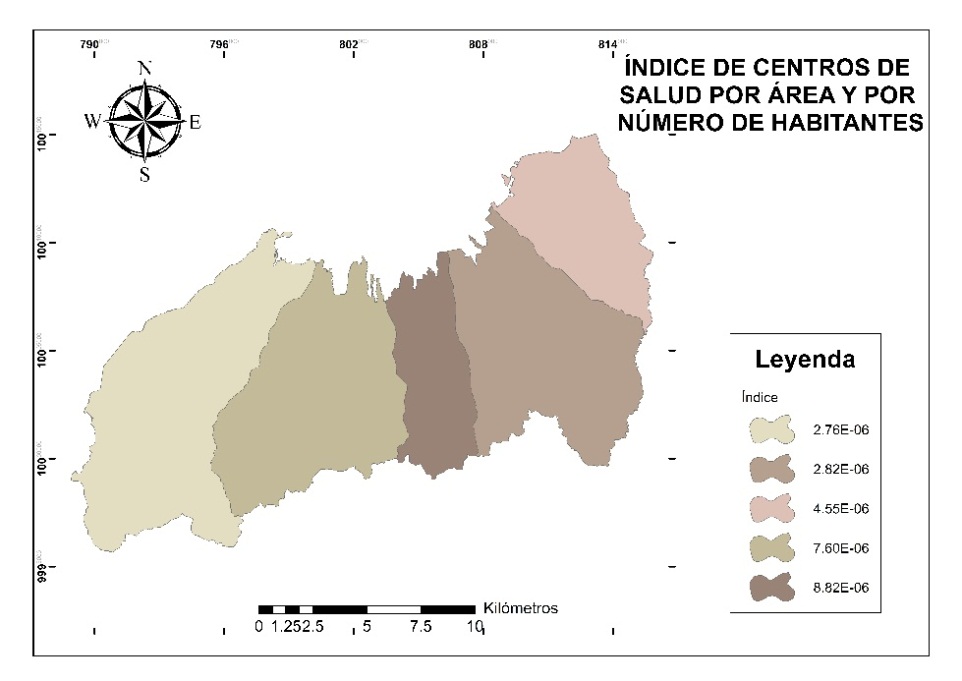 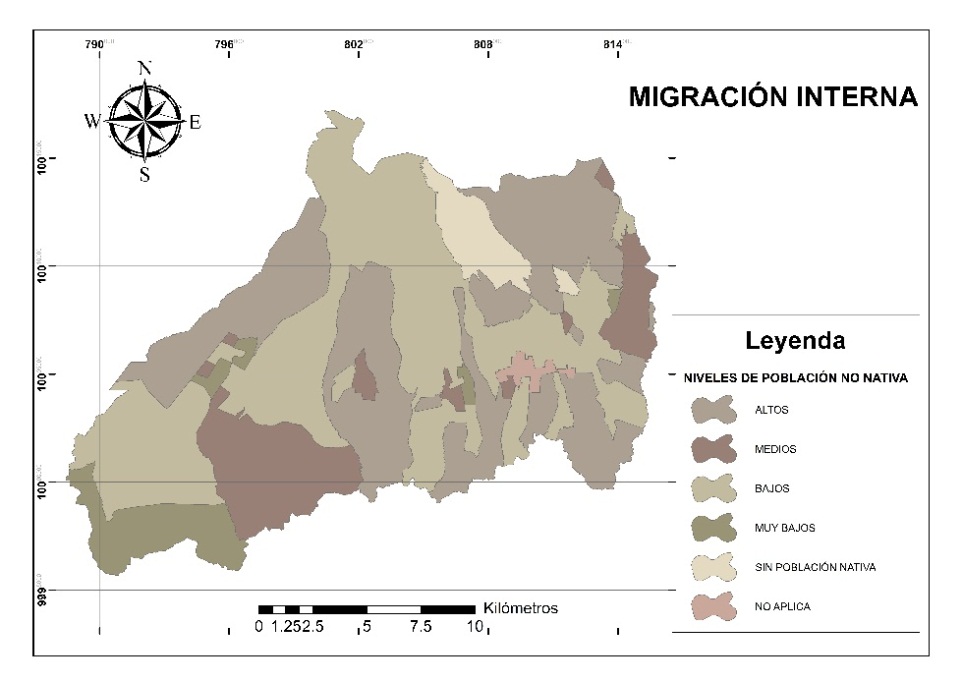 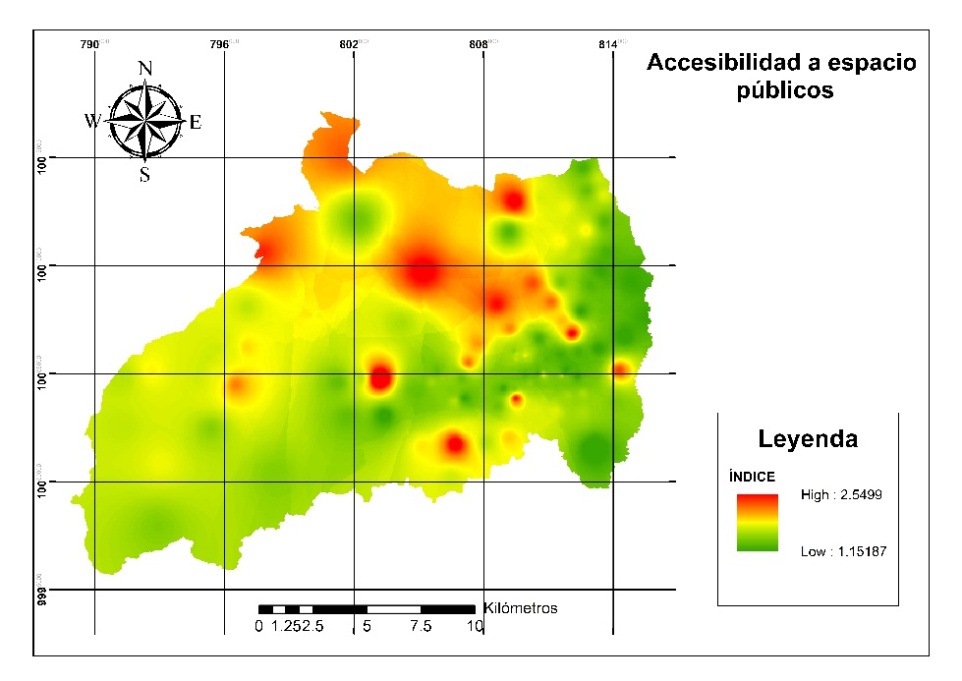 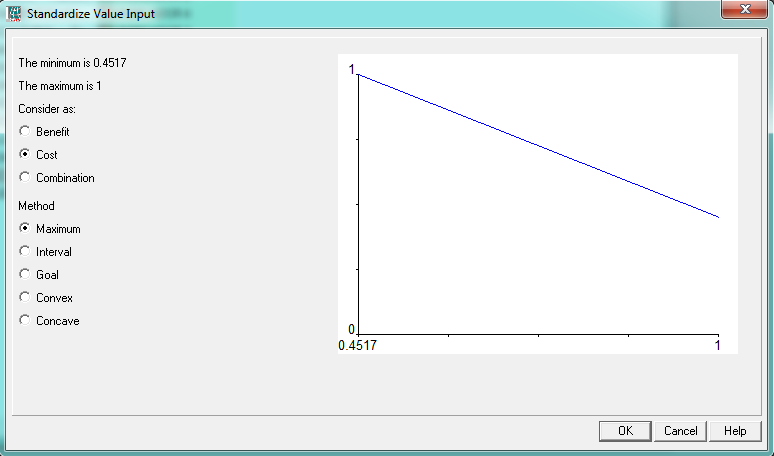 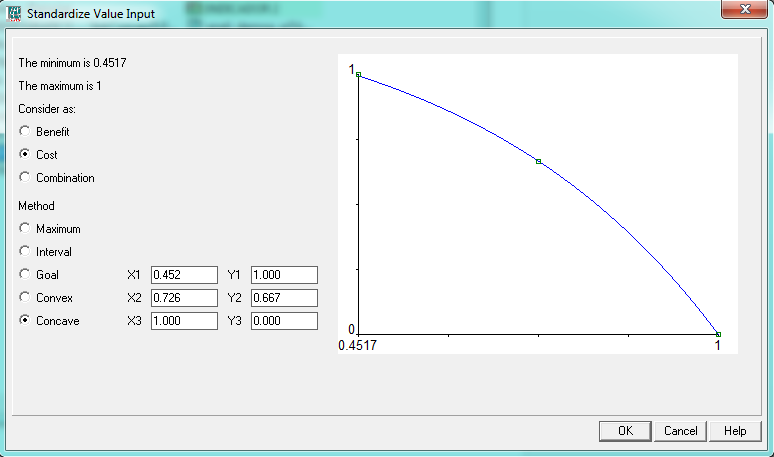 Económico
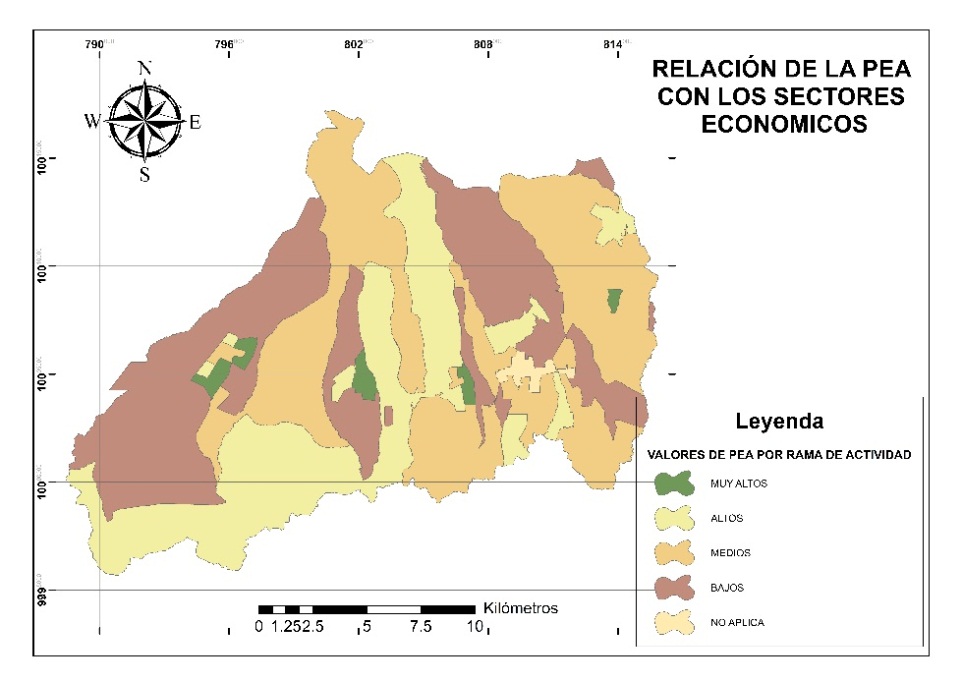 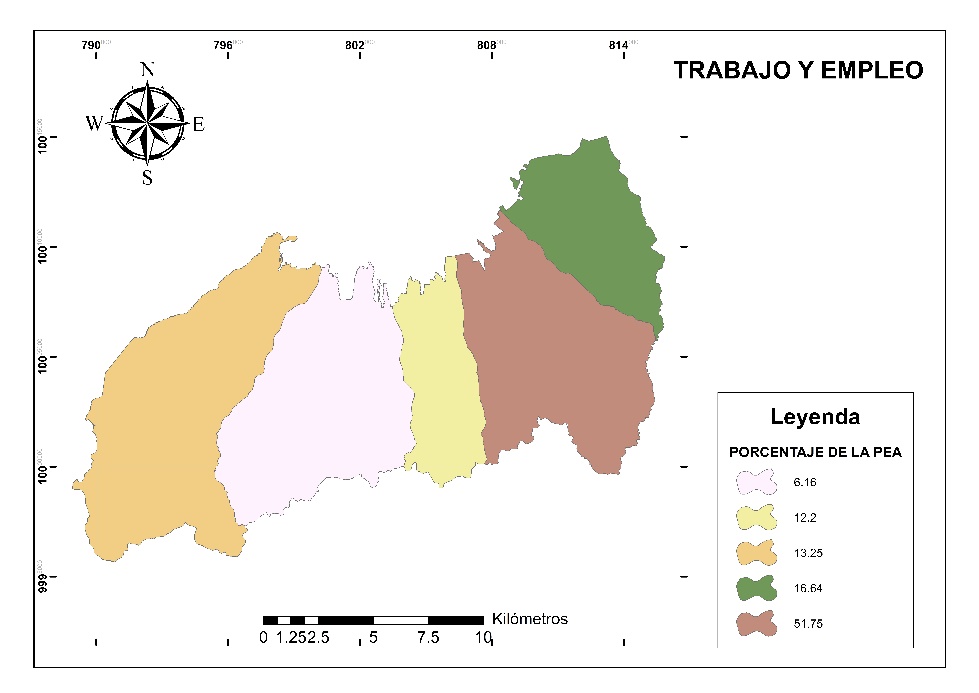 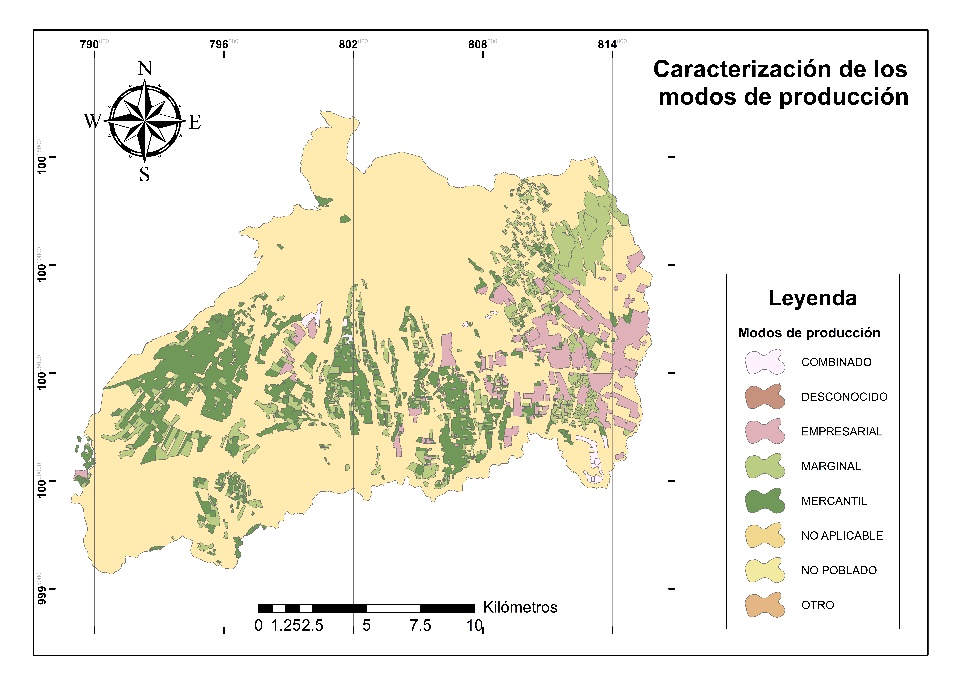 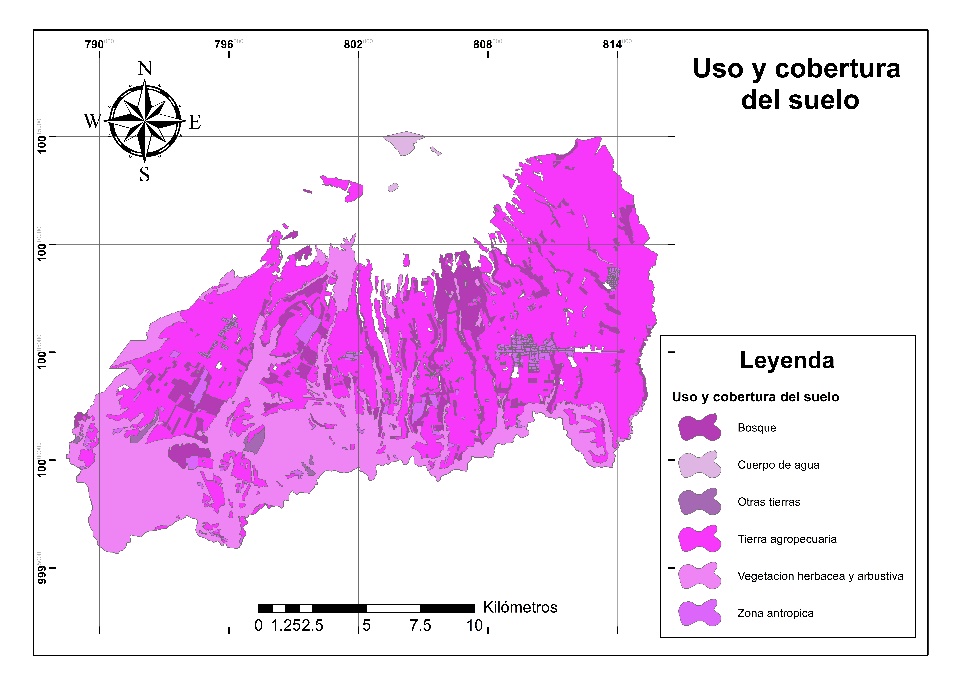 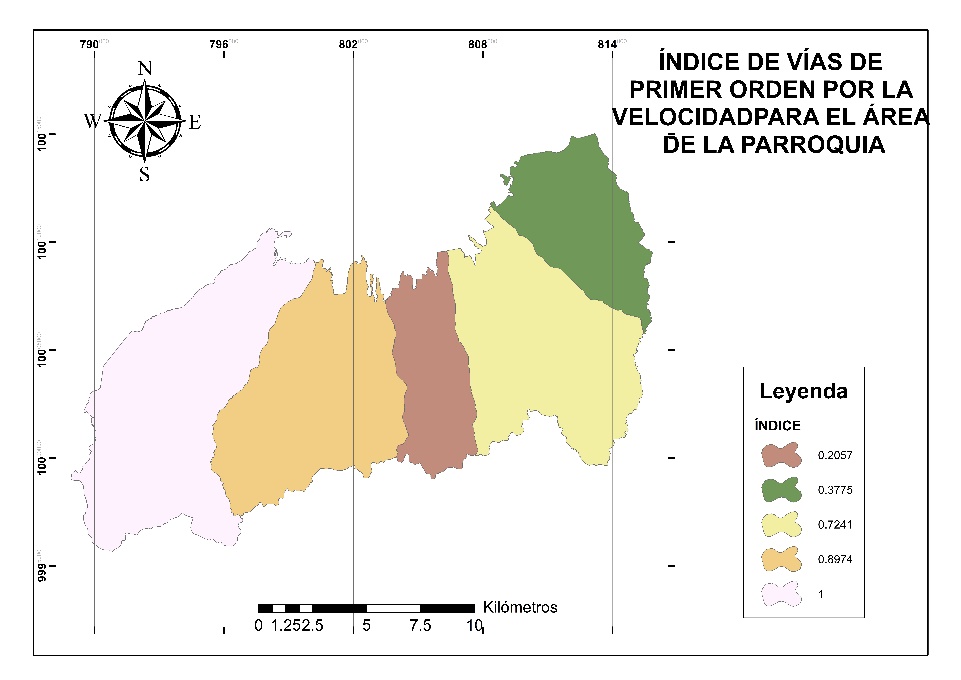 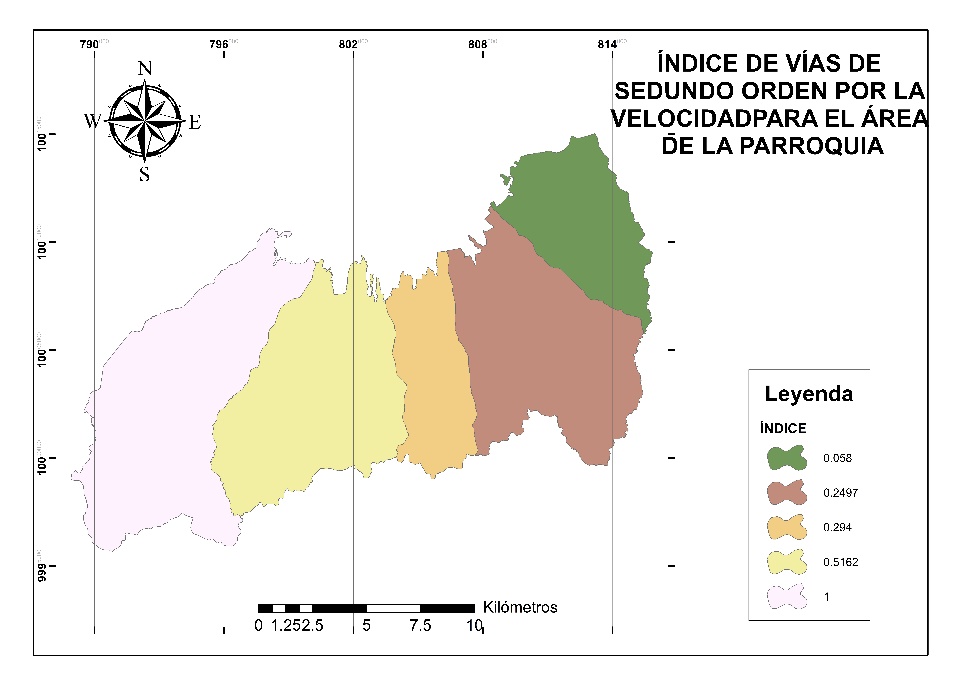 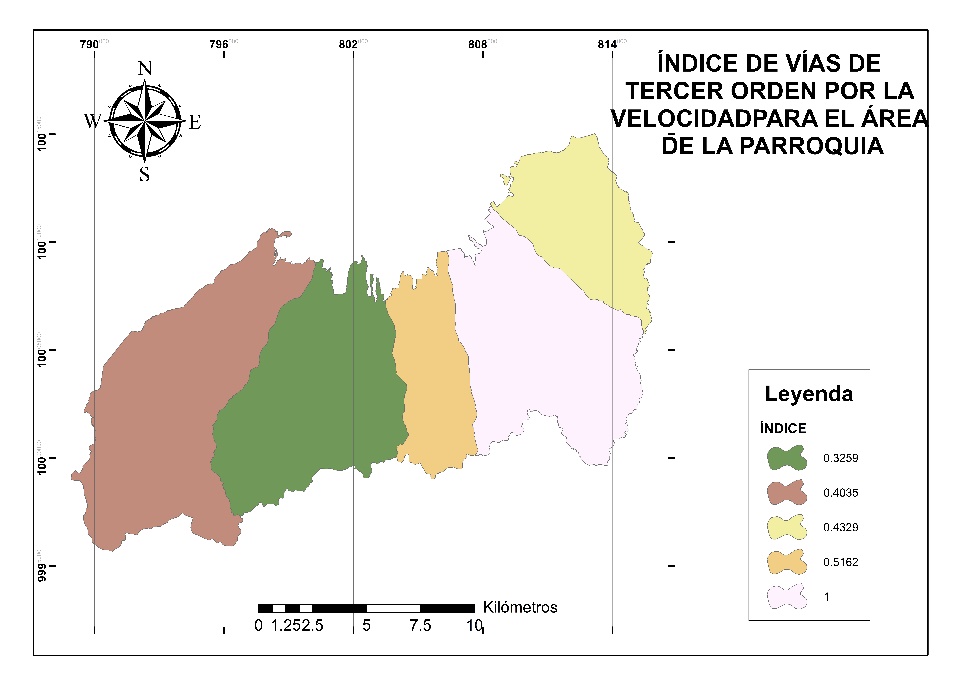 Asentamientos humanos
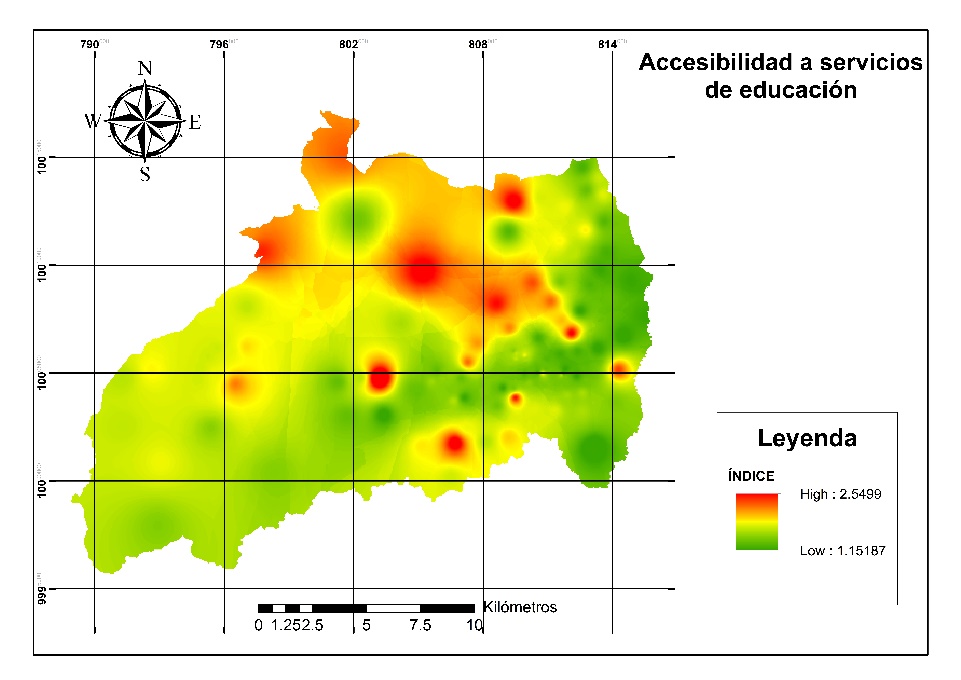 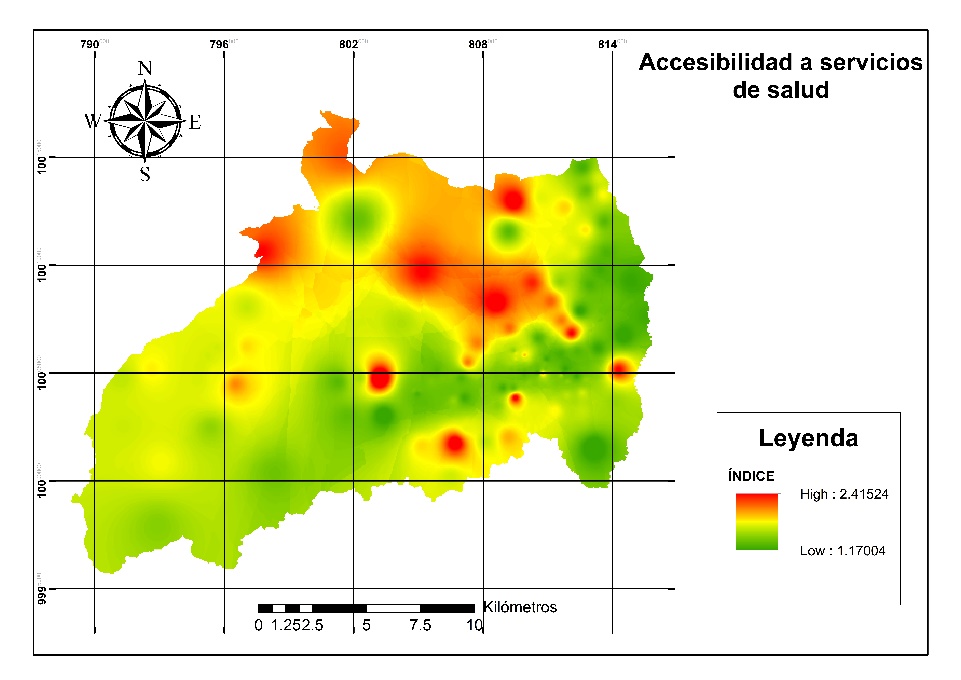 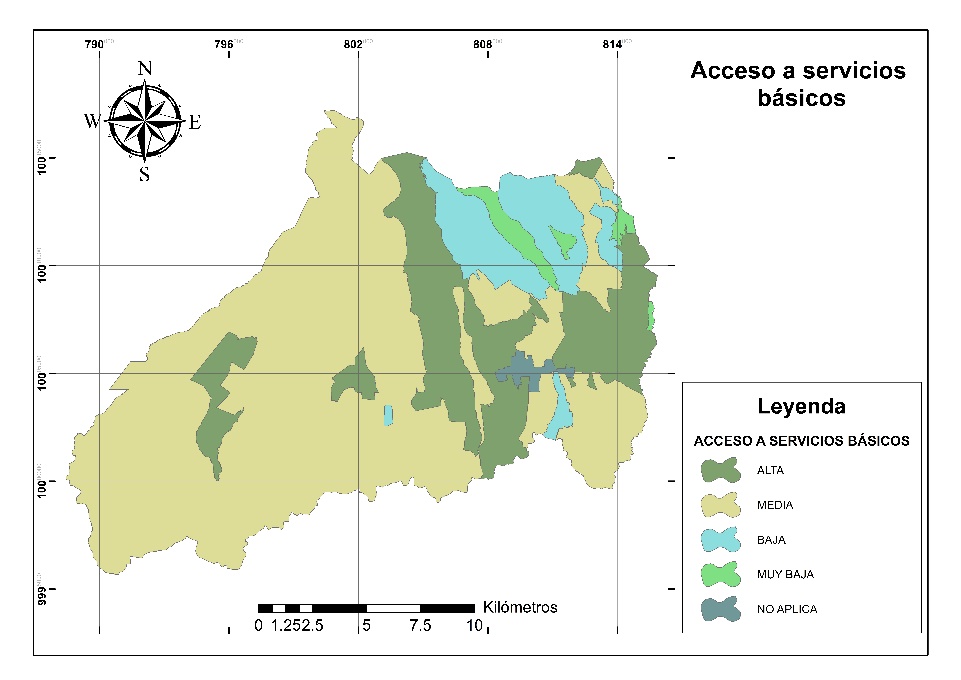 Movilidad, energía y conectividad
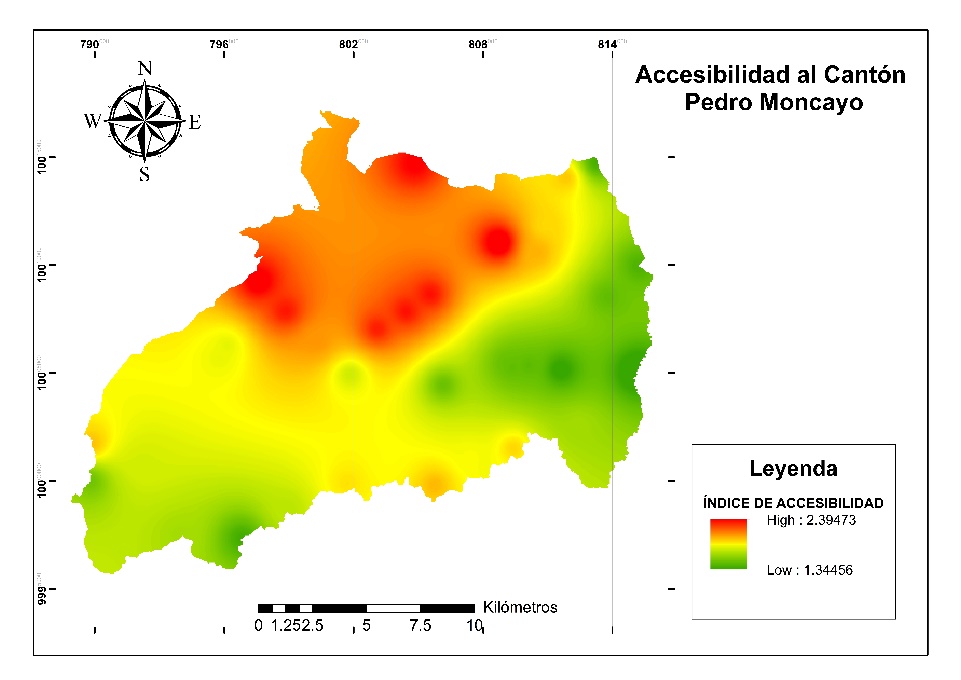 Indicadores externos
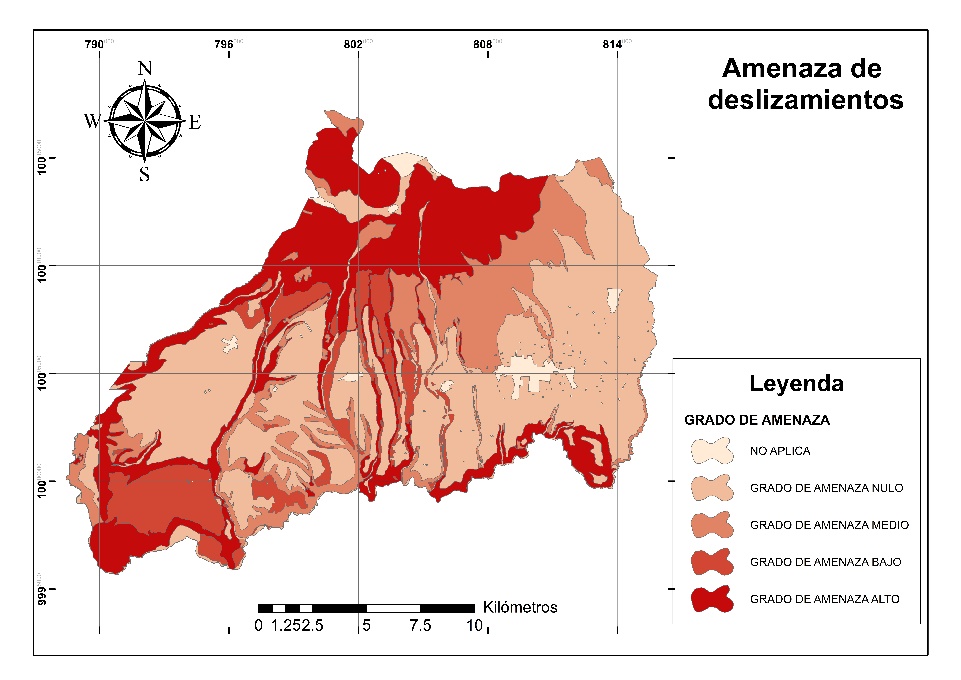 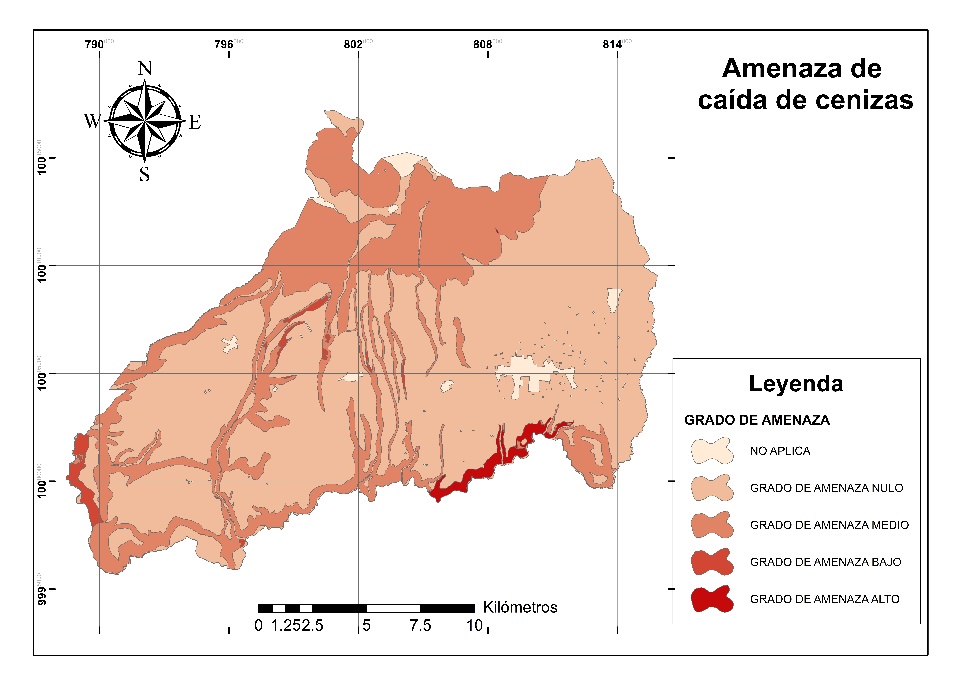 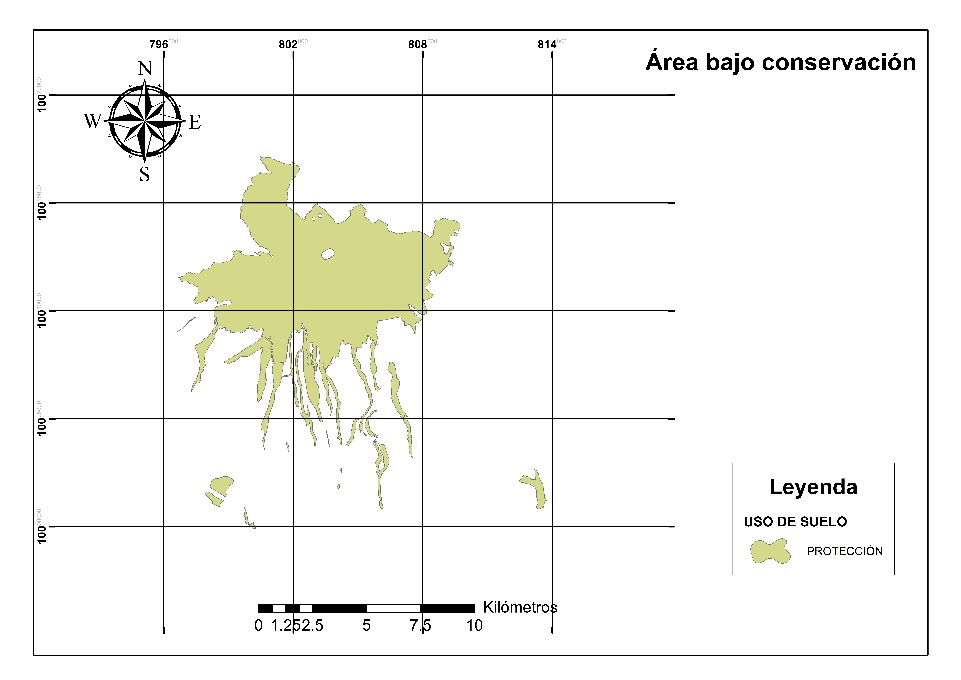 Área bajo conservación
Selección de ponderaciones
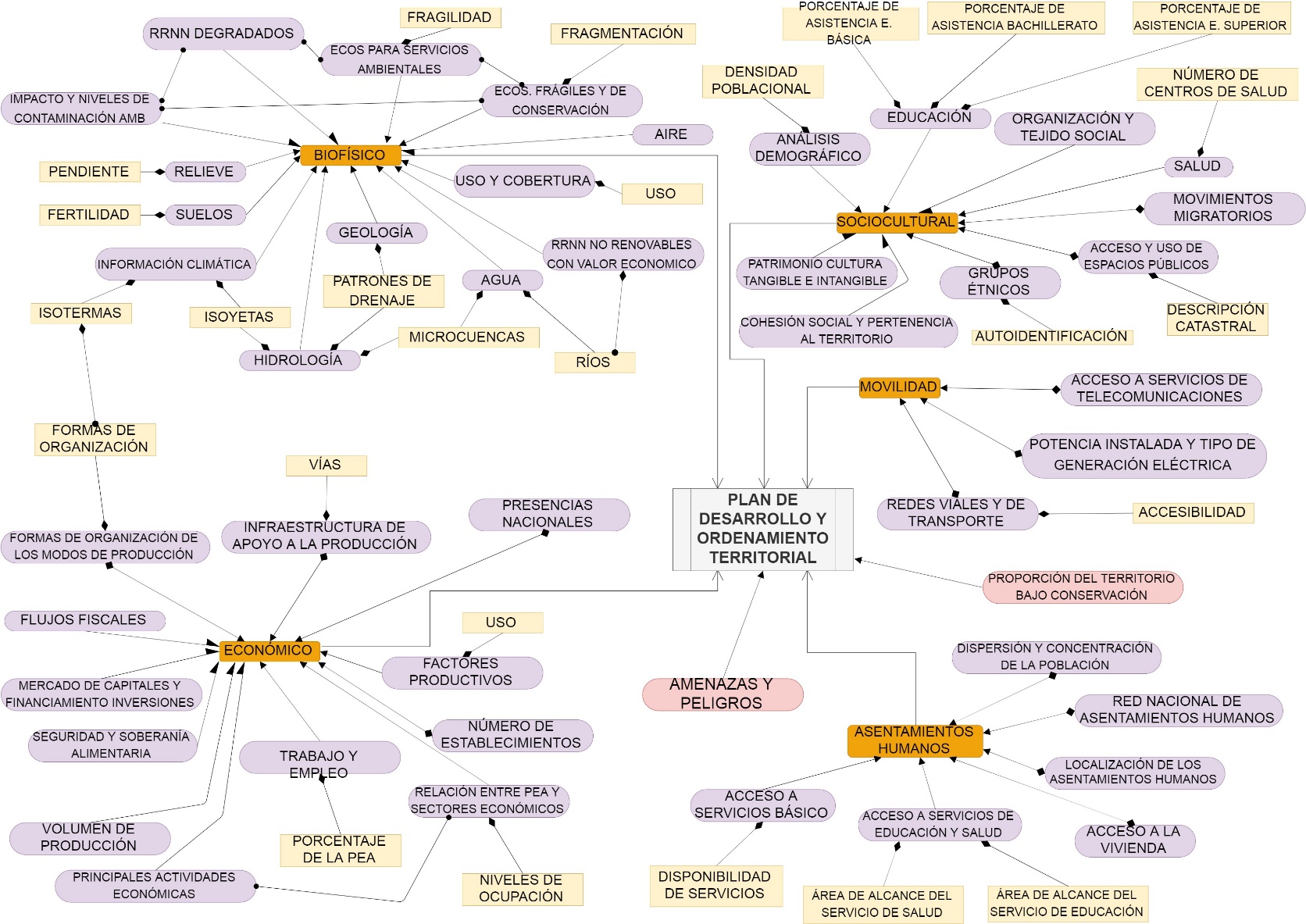 Modelo Conceptual
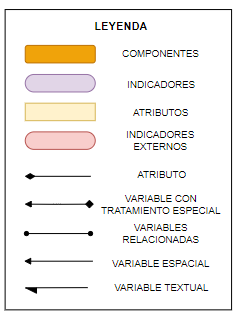 Matriz de ponderaciones
Comparación de modelos territoriales
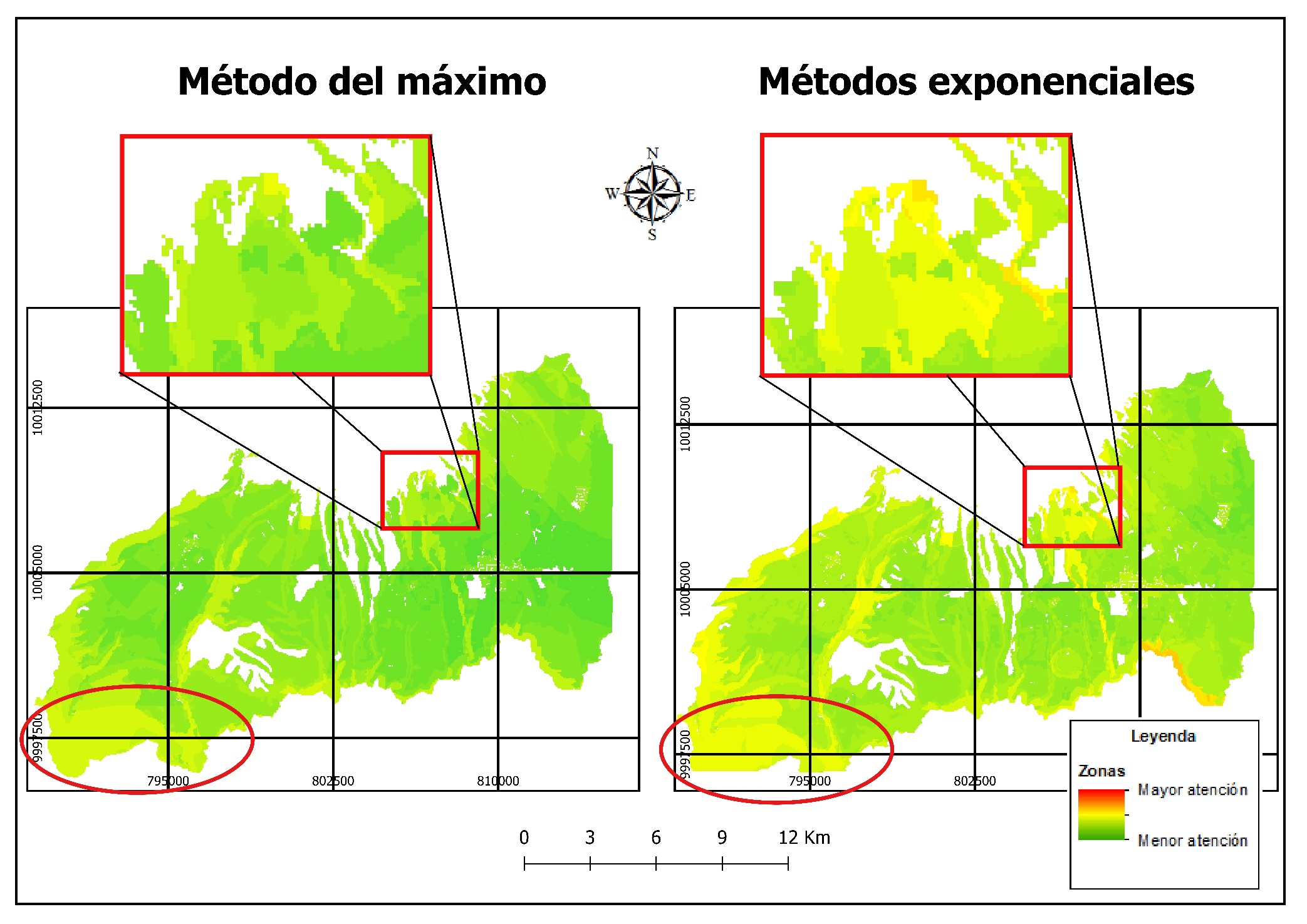 Escenarios
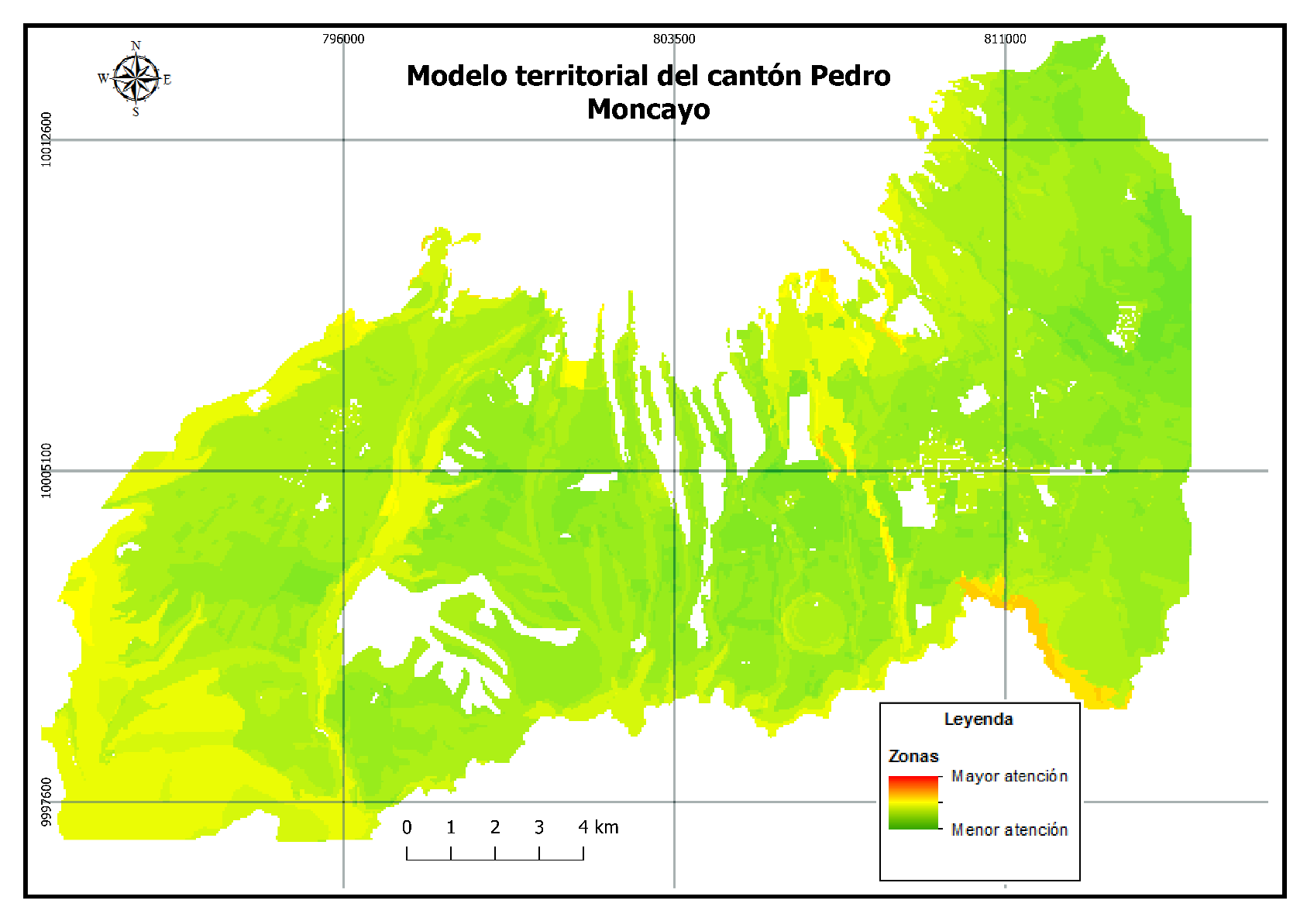 Primer escenario
Segundo escenario
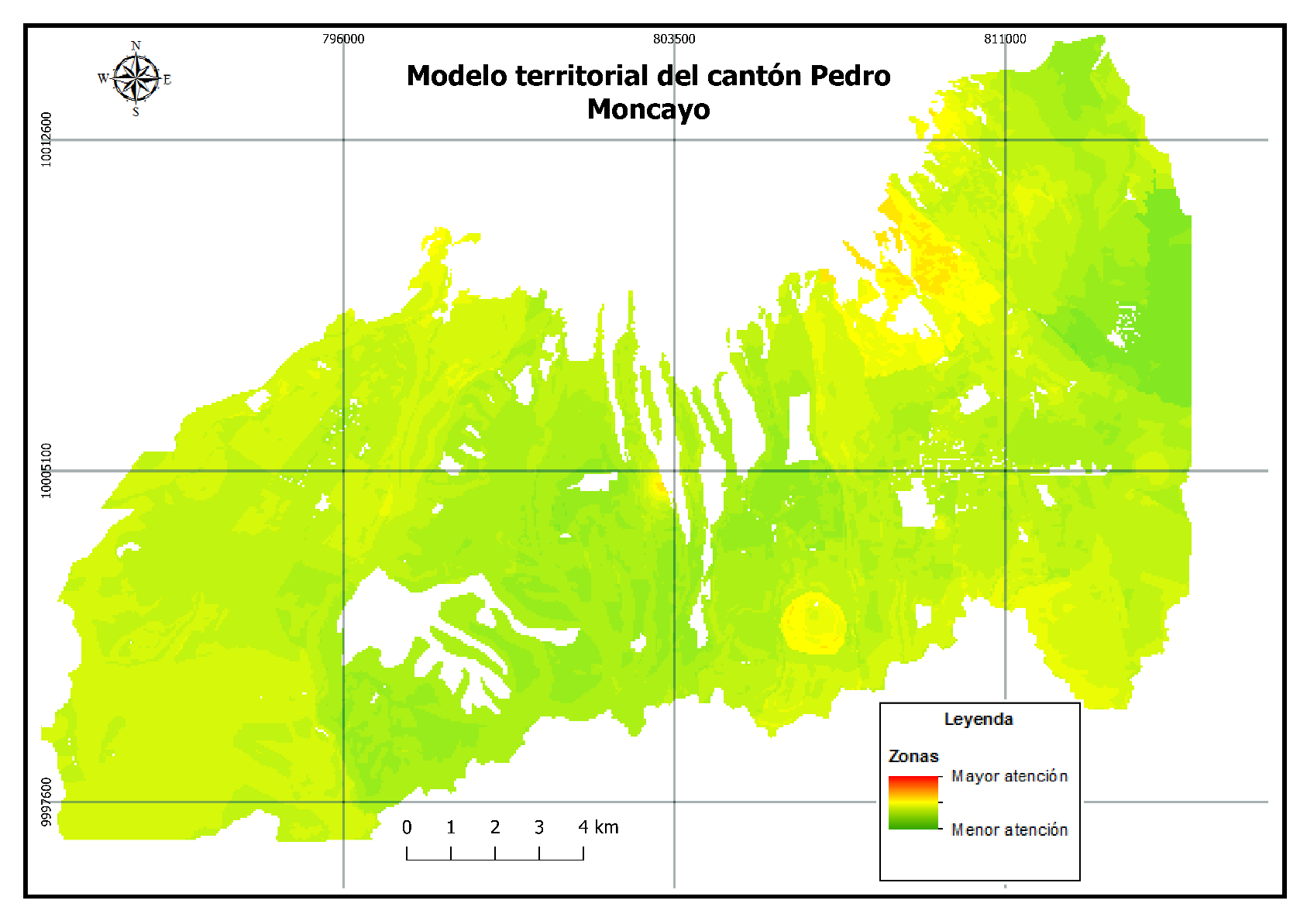 Tercer escenario
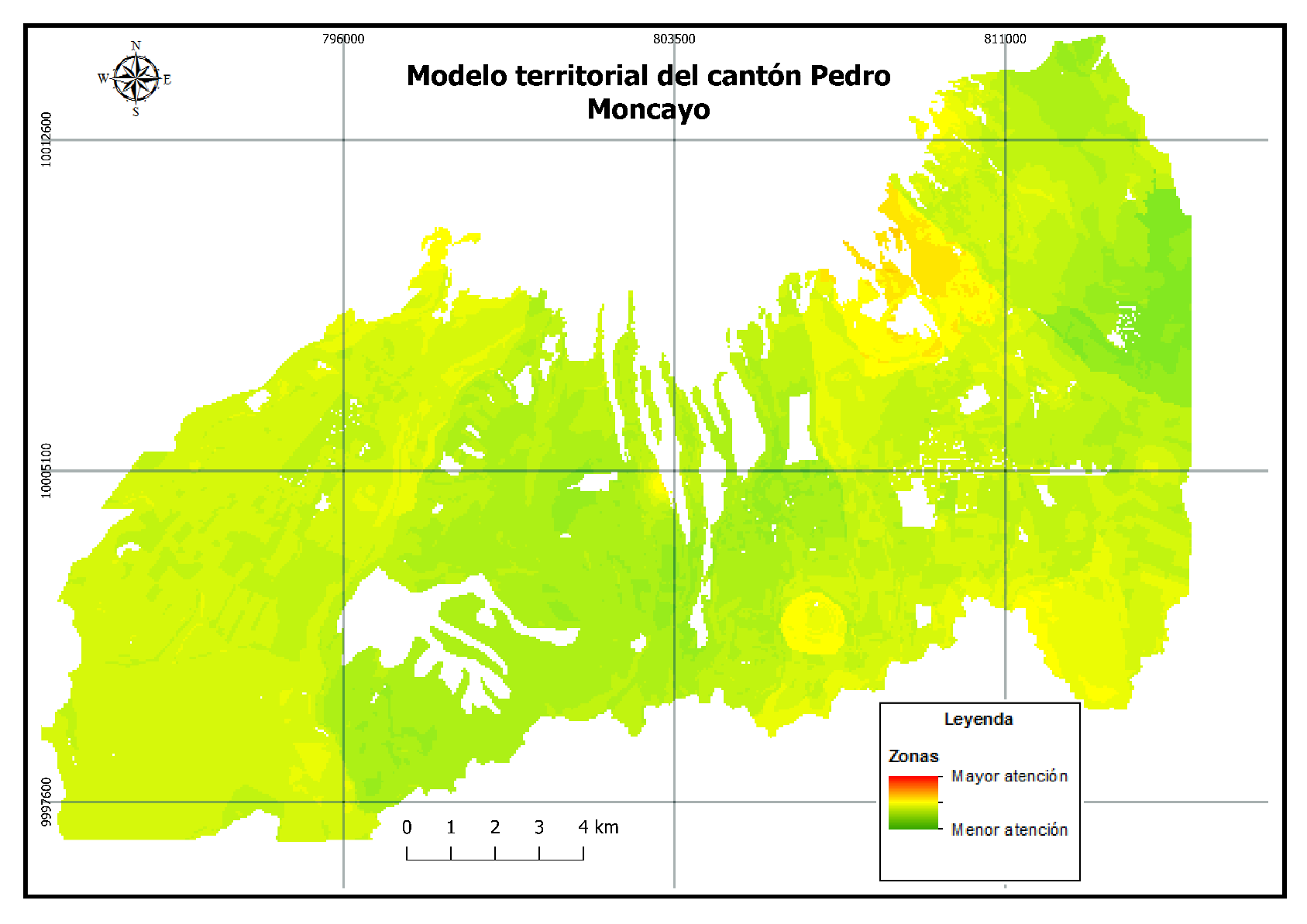 Cuarto escenario
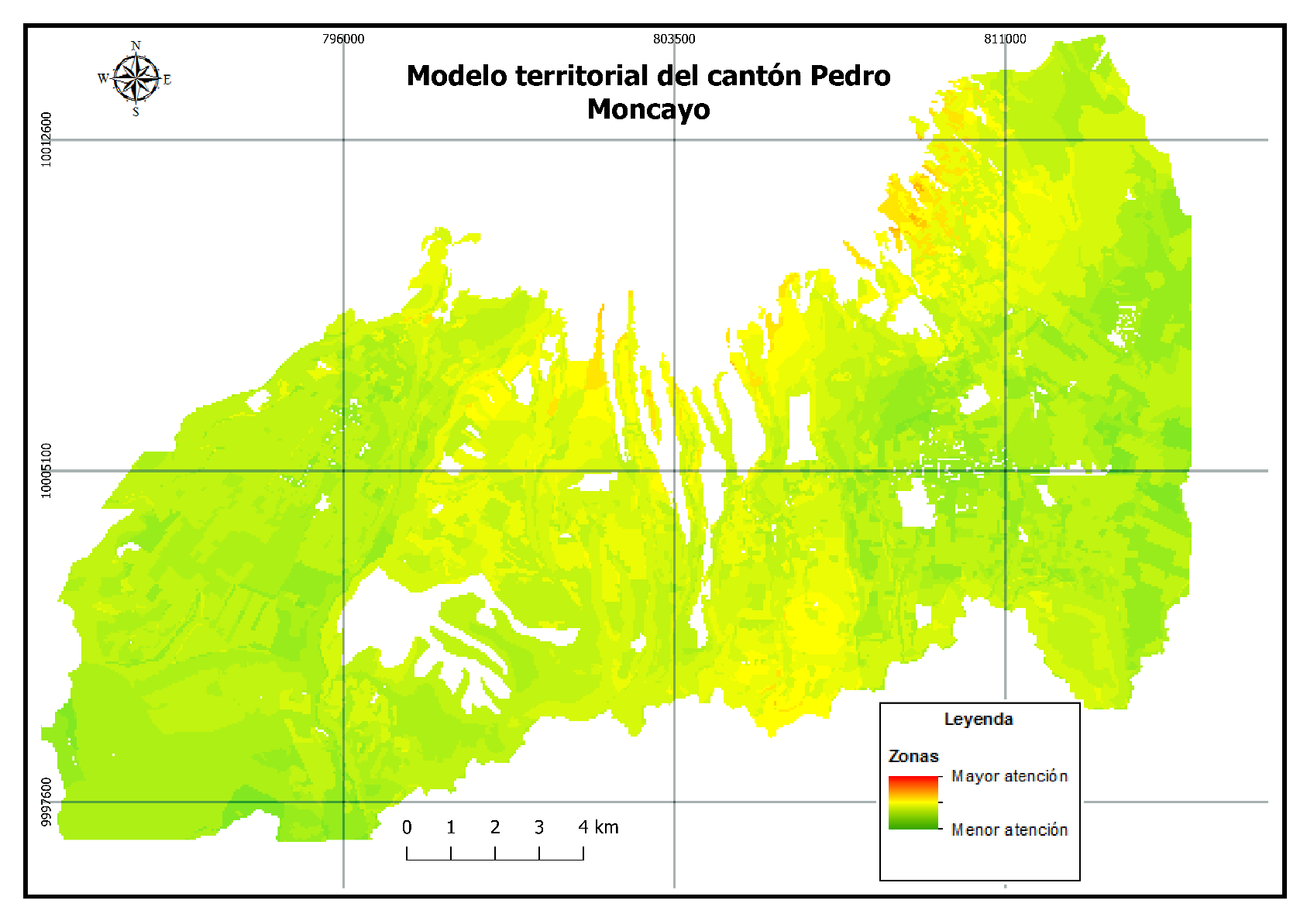 Quinto escenario
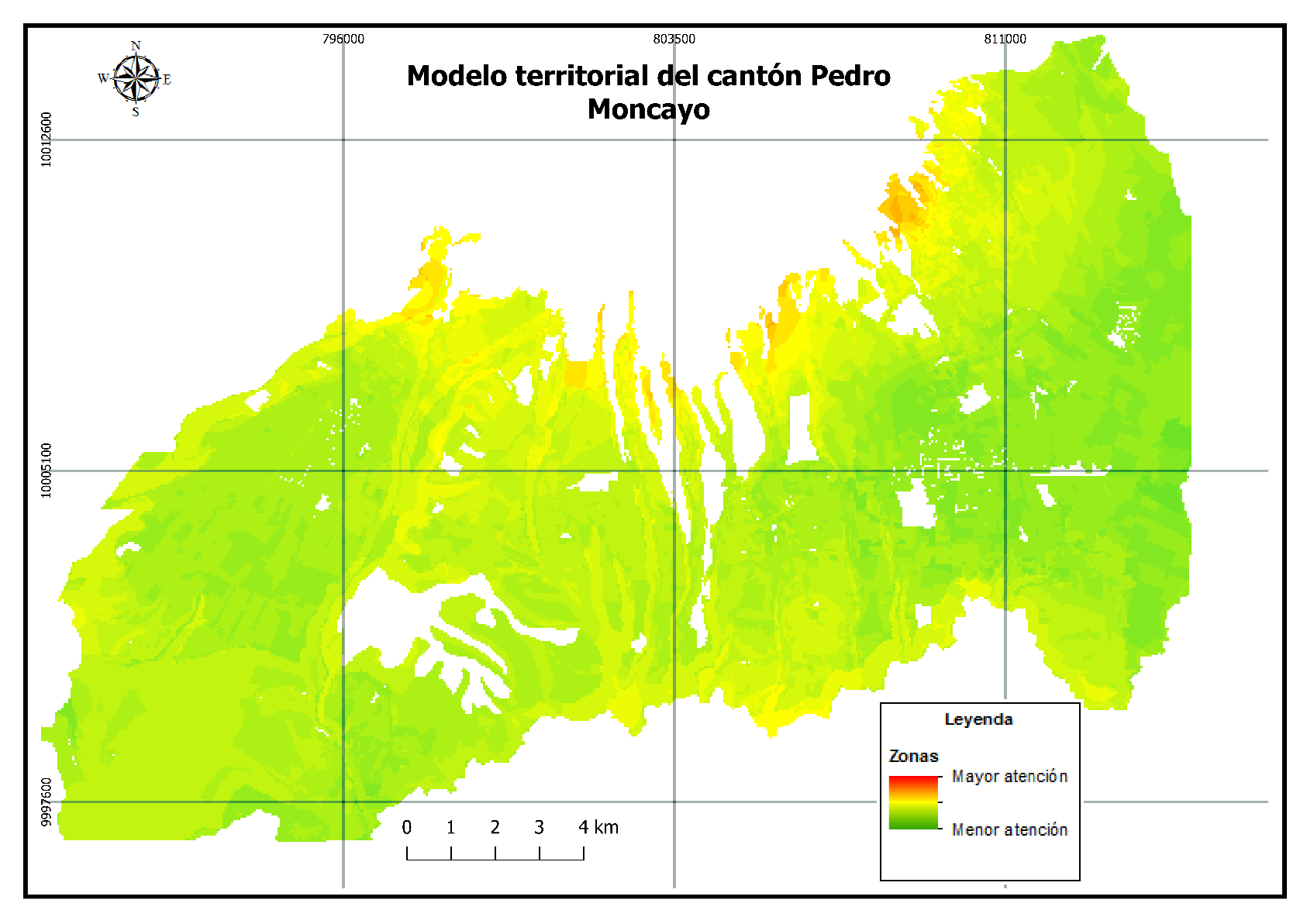 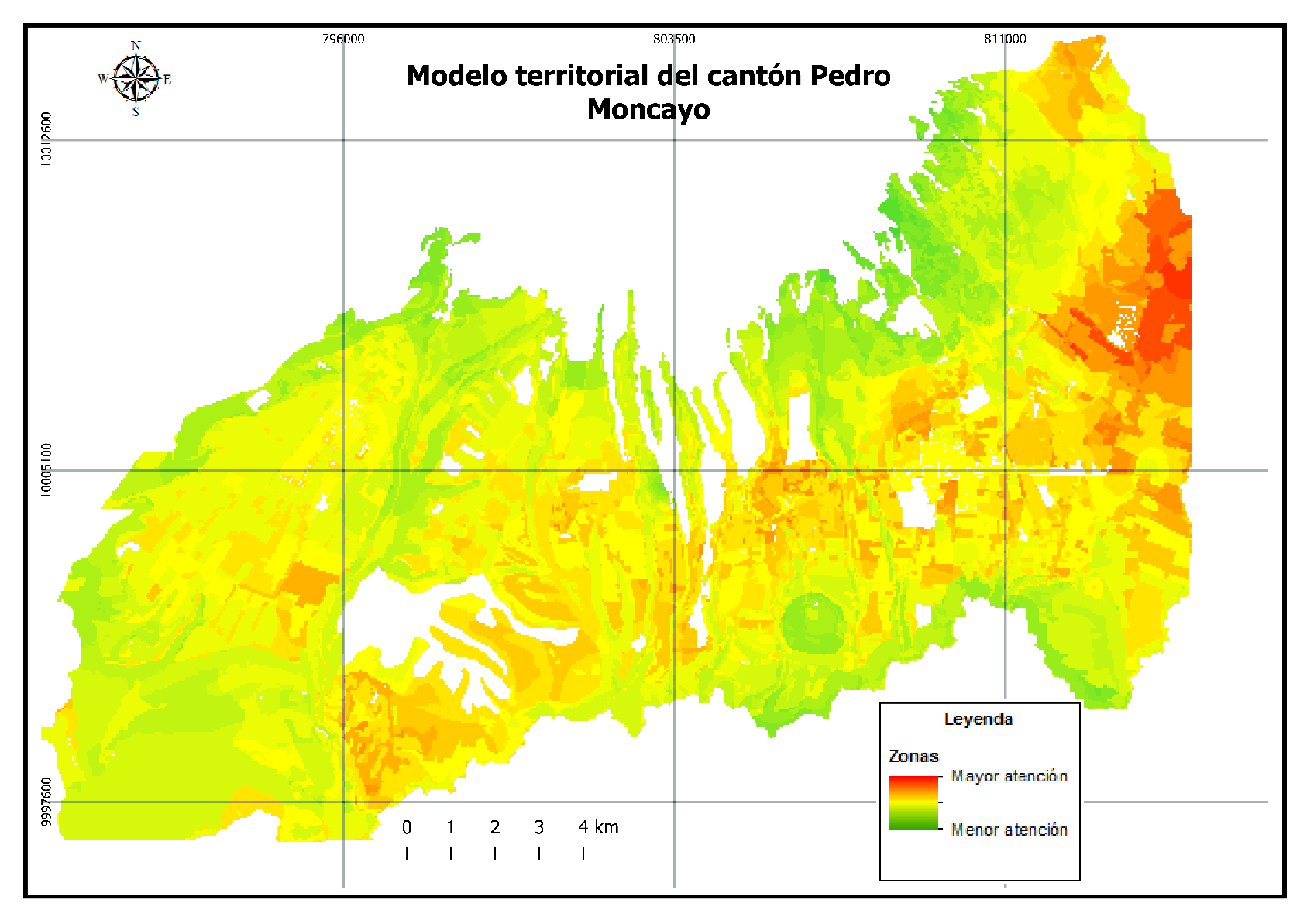 Escenario final
Al aplicar pesos a cada componente e indicador de la Guía, se puede evitar la subjetividad de los análisis en el territorio, permitiendo tener una idea inicial de las zonas que poseen problemas en algunos de los aspectos solicitados.
Los métodos de estandarización utilizados dieron los mismos resultados con la diferencia que, los métodos exponenciales acentúan más las zonas que requieren de una mayor atención.
Los escenarios obtenidos a partir del cambio de ponderaciones para cada componente, muestran las zonas que requieren una mayor atención. Denotando las zonas fronterizas y las zonas cercanas al área de conservación.
En el escenario final se pudo observar que se acentúan zonas que antes no se lograban observar en los escenarios anteriores. Si se realiza una comprobación de campo, se puede asumir que los componentes llevan un doble análisis: el primero es dando un peso a cada componente y con esos resultados, obtener el mapa final con todos los escenarios en una misma ponderación.
Recomendaciones
Se recomienda tomar en cuenta lo obtenido en esta investigación para el mejoramiento de las Guías futuras o para que los GAD tengan una mejor idea de cómo plasmar sus PDYOT desde el diagnóstico y obtener con  mayor facilidad los planes de gestión.
Se recomienda tener una persona encargada de la recopilación y actualización de la información espacial, con el objetivo de conocer a la perfección qué información es la que falta para tener mejores resultados en la creación del PDYOT.
Se recomienda la utilización de otras fuentes de información geoespacial como la cartografía participativa para la realización de alguno de los componentes. Ya que, en este proyecto se utilizó únicamente información oficial proporcionada por GAD y de fuentes como IEE, INEC, entre otros.
Se recomienda aplicar esta investigación en otros programas como IDRISI que permite la creación manual de la matriz de comparaciones y observar las diferencias con la metodología automática que ofrece ILWIS.
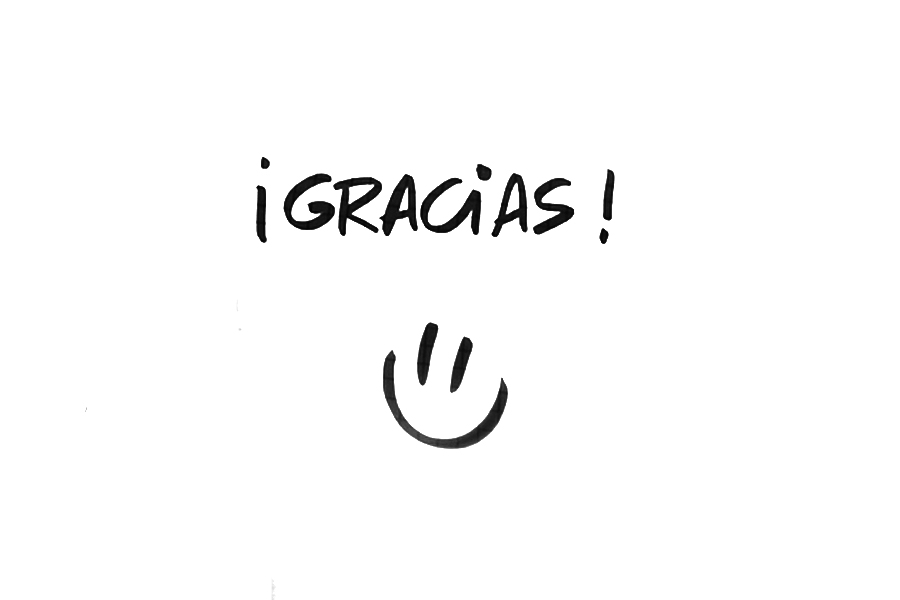